Describing me and others
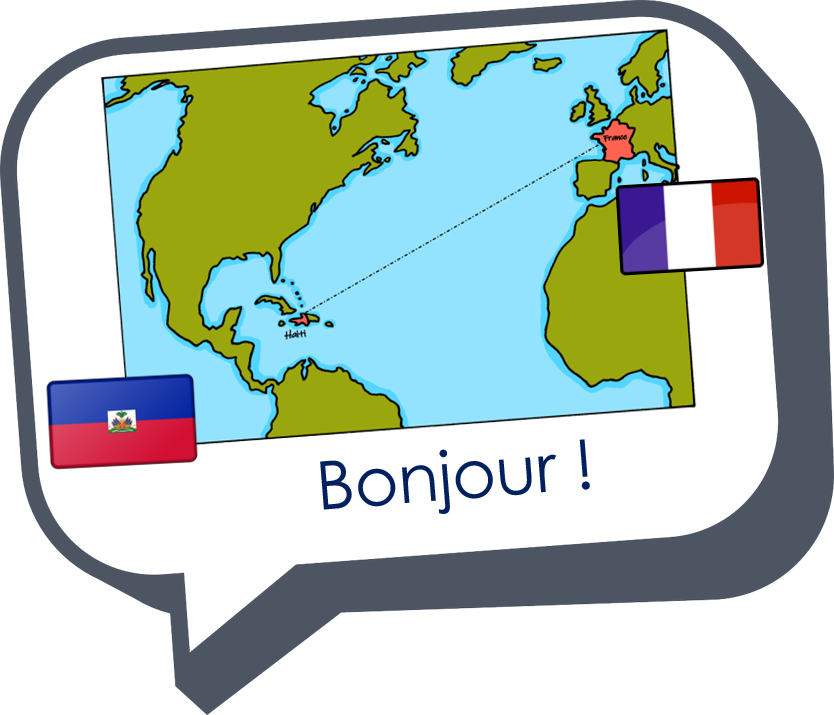 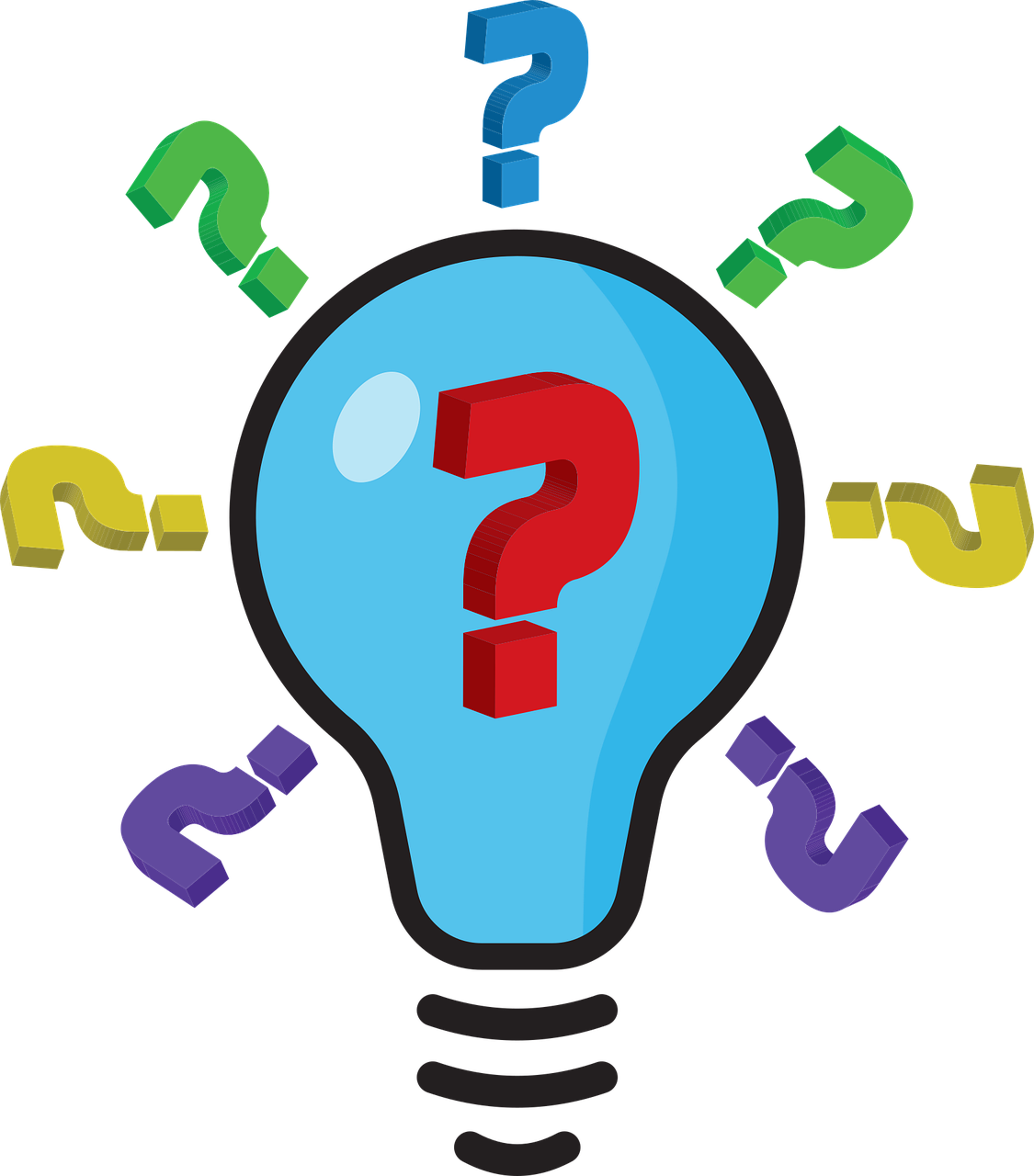 rouge
Asking questions
Silent Final Consonant (SFC) - s
Term 1 Week 3
[Speaker Notes: Artwork by Steve Clarke. Pronoun pictures from NCELP (www.ncelp.org). All additional pictures selected from Pixabay and are available under a Creative Commons license, no
attribution required.

The AUDIO version of the lesson material includes additional audio for the new language presented (phonics, vocabulary) and audio for the instructions on the slide.
In addition, it includes VIDEO clips of the phonics and the phonics’ source words.  Pupils can be encouraged to look at the shape of the mouth/lips on slides where these appear, and try to copy
it/them.


Frequency of new words:
Phonics:  mais [30] 
Vocabulary: Ça va ? Ça va. [54/53] bien [47] mal [277] Oui [284] Non [75] Au revoir [4/1274]
Londsale, D., & Le Bras, Y.  (2009). A Frequency Dictionary of French: Core vocabulary for learners London: Routledge.

The frequency rankings for words that occur in this PowerPoint which have been previously introduced in these resources are given in the SOW and in the resources that first
introduced and formally re-visited those words. 
For any other words that occur incidentally in this PowerPoint, frequency rankings will be provided in the notes field wherever possible.

Note that the first three lessons of the year teach language that can be continuously recycled as lesson routine every lesson in Y3/4.
The idea would be that the class teacher (whether or not s/he teaches the class French can re-use the language as part of the daily routine with the class.]
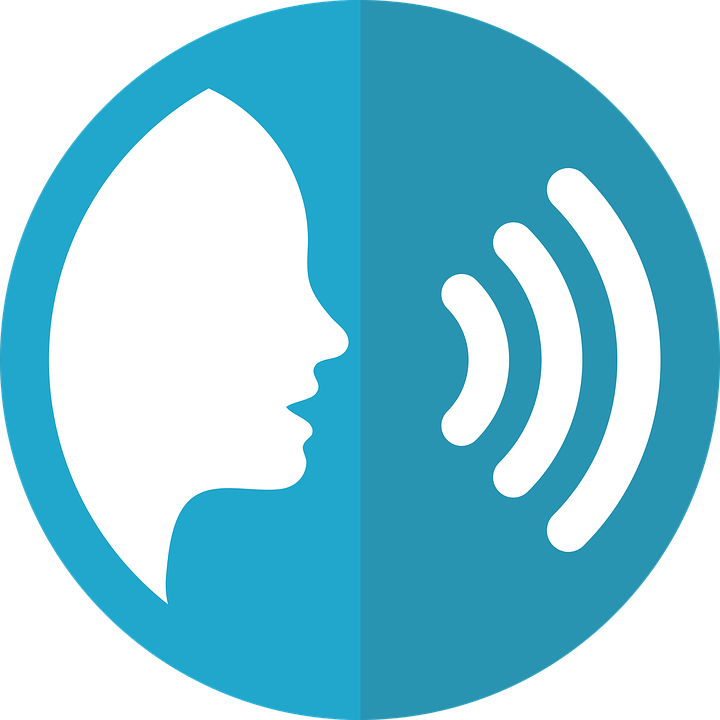 [SFC]
Silent final consonant
prononcer
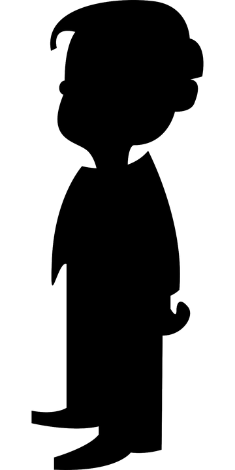 petit
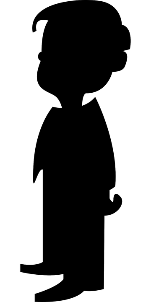 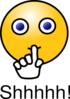 [Speaker Notes: Timing: 1 minute (two slides)

Aim: to recap the SFC with ‘t’ and introduce the SFC with ‘s’.

Procedure:
Remind students that ‘t’ on the end of French words is often silent.  Click to bring up ‘petit’.
Repeat the word with the class.]
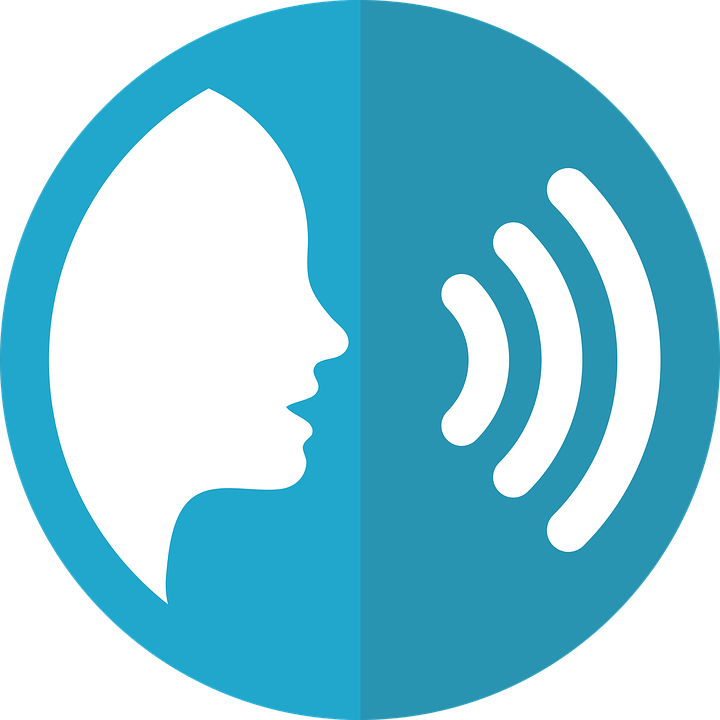 [SFC]
Silent final consonant
prononcer
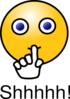 mais
[but]
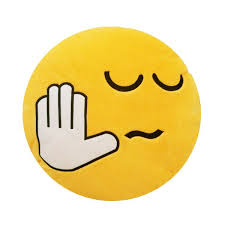 [Speaker Notes: Procedure:
Say that ‘s’ on the end of French words is also usually silent. Present the source word ‘mais’ (with gesture, if using).
Click to bring on the picture and get students to repeat the word ‘mais’ (with gesture, if using).
Ensure that pupils connect ‘mais’ with the meaning ‘but’ and realise that the ‘s’ on the end of words in French is silent, too.

Note: 
a gesture for ‘mais’ might be holding you hand up in a gesture of rebuttal.]
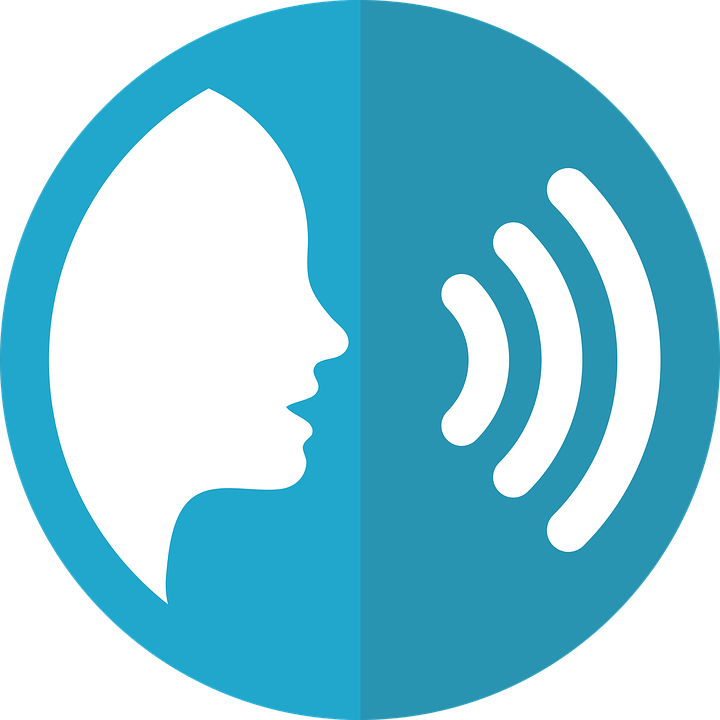 [SFC]
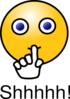 prononcer
Salut !
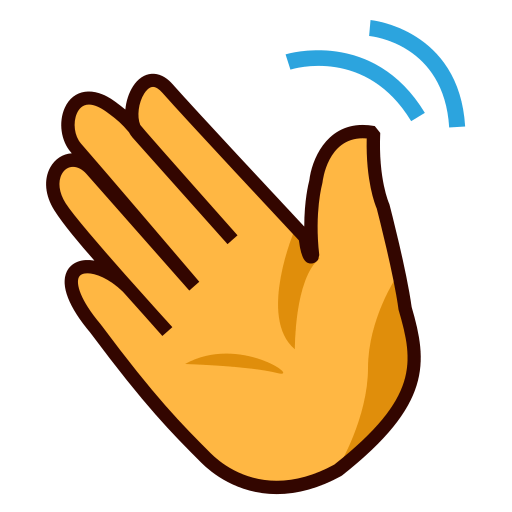 Intonation goes up  to mean ‘Hi!’
[Speaker Notes: Timing: 2 minutes (2 slides)

Aim: to revisit Salut and practise its two meanings and two intonations.

Procedure:
Click to bring up the hand, the speech bubble and the video.
Listen.
Click for the call out about intonation, and demonstrate with a gesture that it means that your voice goes up at the end of the word.
Replay the video and repeat with the class.]
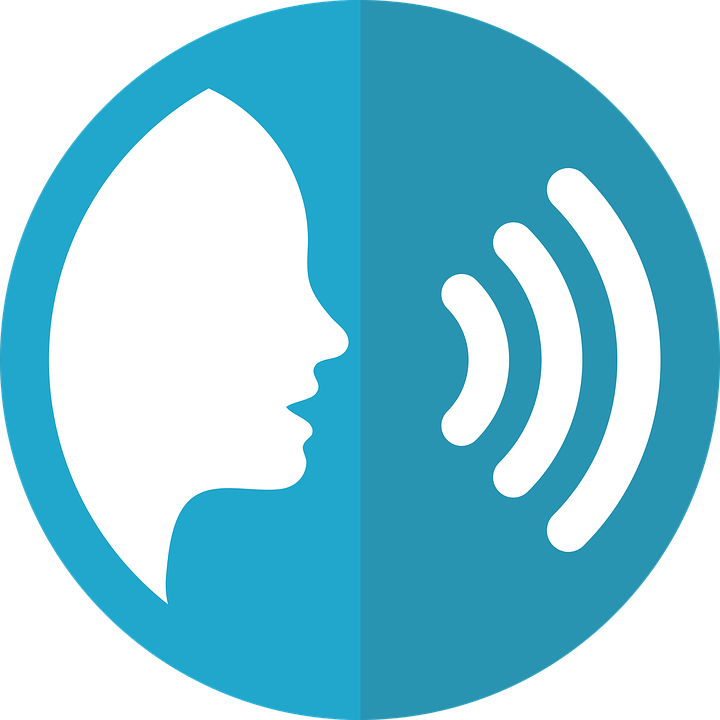 [SFC]
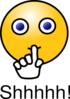 prononcer
Salut !
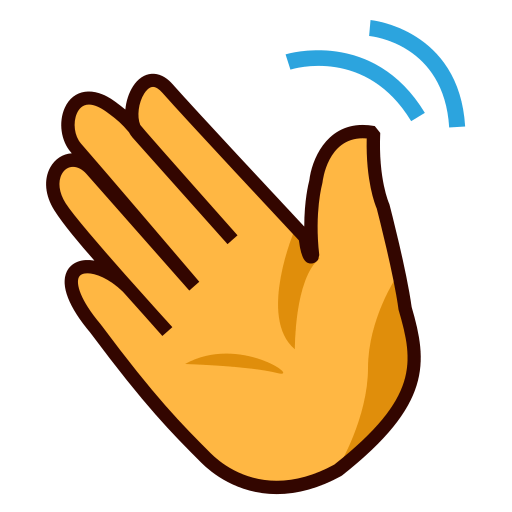 Intonation goes down   to mean ‘Goodbye!’
[Speaker Notes: Procedure:
Click to bring up the hand, the speech bubble and the video.
Listen.
Click for the call out about intonation, and demonstrate with a gesture that it means that your voice goes down at the end of the word.
Replay the video and repeat with the class.]
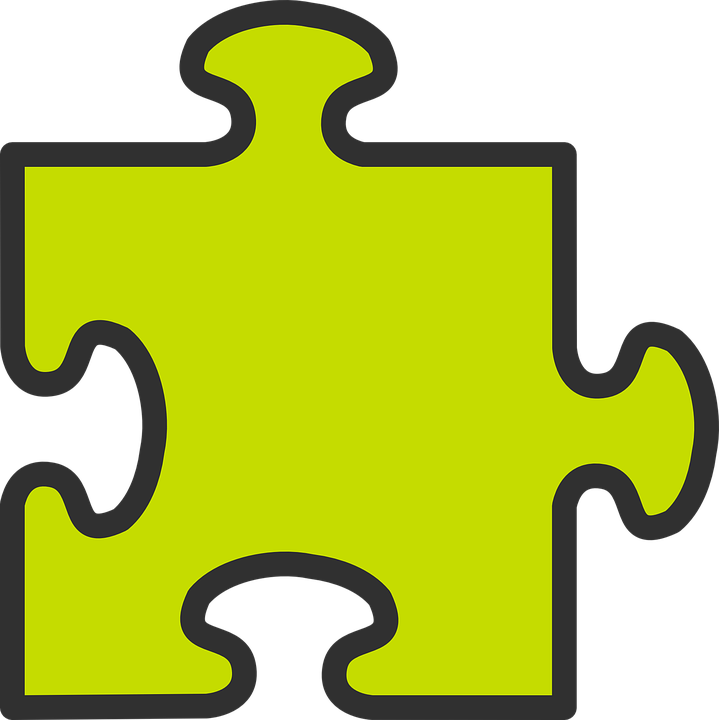 Asking questions
To say I am, use je suis.
Je suis ici.
Je suis ici ?
In French, change a statement into a question by raising your voice at the end.
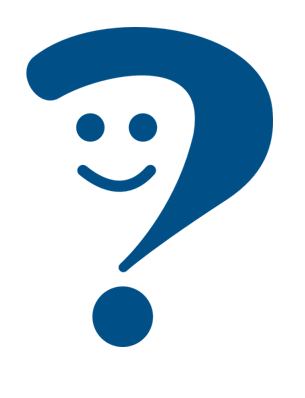 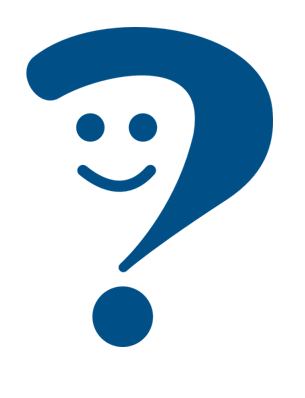 Am I here?
I am here.
To say he is, use il est.
Il est là.
Il est là ?
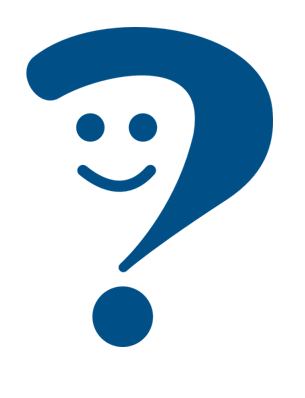 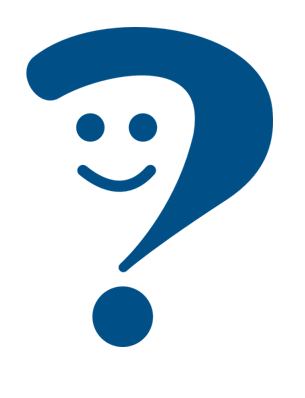 Is he there?
He is there.
Notice that there is a space before a ? in French and also before a ! e.g. Salut !
To say she is, use elle est.
Elle est là.
Elle est là ?
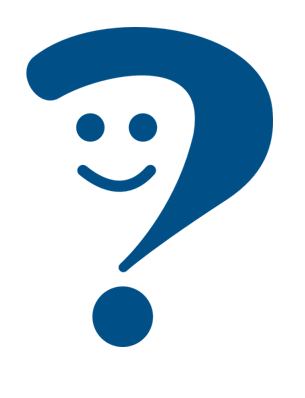 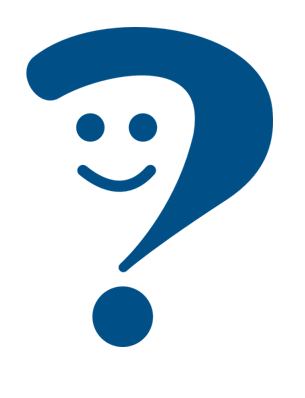 She is there.
Is she there?
[Speaker Notes: Timing: 2 minutes

Aim: to recap two parts of ‘être’ in statements and introduce intonation questions.

Procedure:
Click to present information.
2.   Elicit English translations for the French examples provided.

Note: Raised intonation questions will be practised formally again in Week 5.]
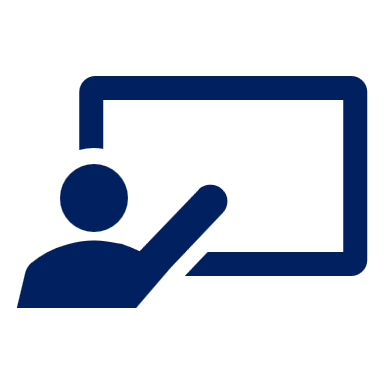 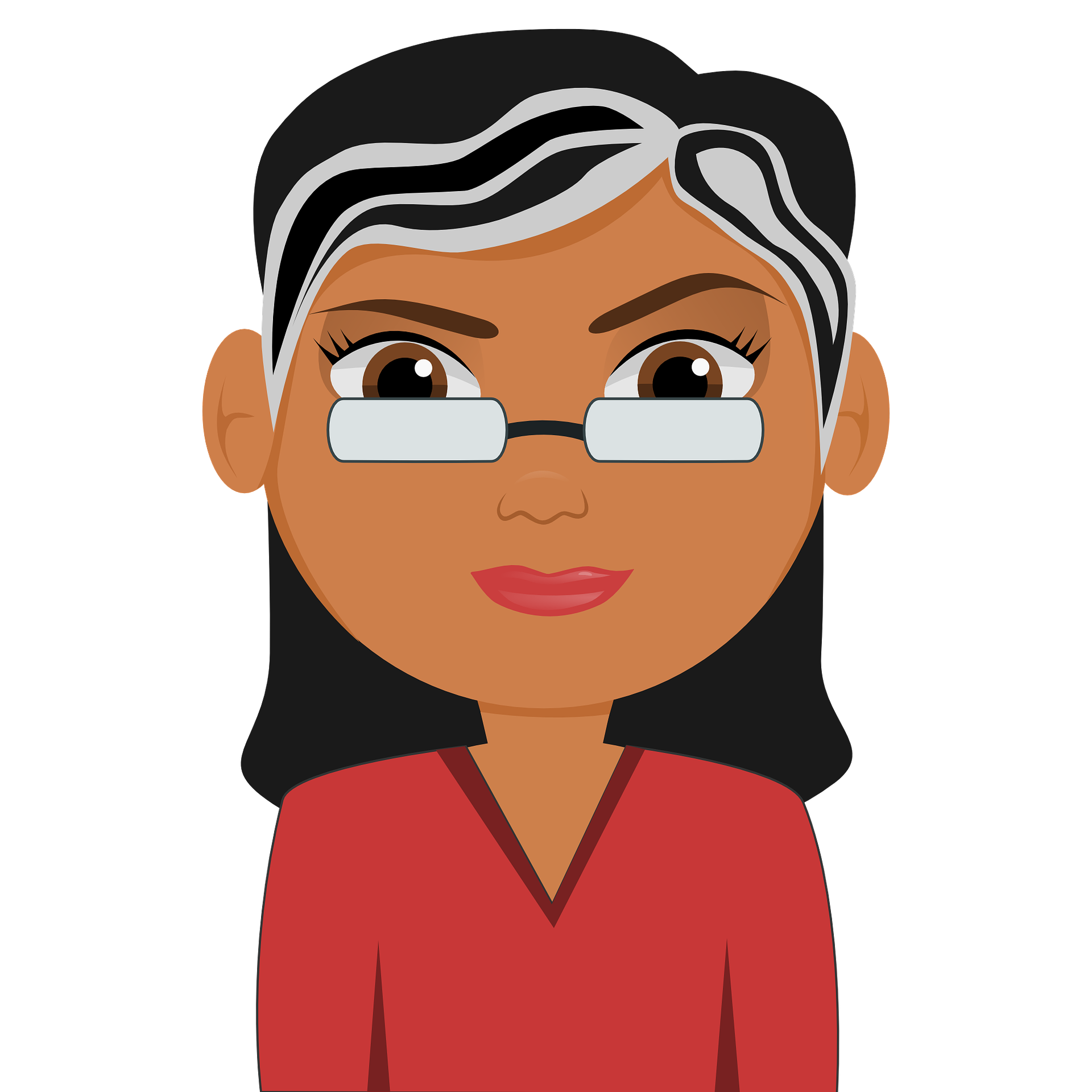 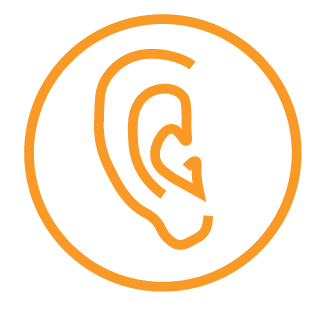 Madame Vidal is taking the register.
Écoute.
Is it a question or a statement? Write ? or .
écouter
.
Ex
.
1
?
2
?
3
.
4
?
5
?
6
[Speaker Notes: Timing: 5 minutes
Aim: to practise aural identification of statements and questions in French, based on intonation.
Procedure:
1. Ensure pupils are clear about the task.
2. Click to play the example. Ask pupil to write either a ? or a .
3. Click to reveal the answer.
4. Repeat with items 1-6.

Transcript:
Coralie est présente.
Lara est absente.
Omar est absent ?
Charles est present ?
Garice est absent.
Marie-Laure est absente ?
Océane est présente ?]
Vocabulaire [1/5]
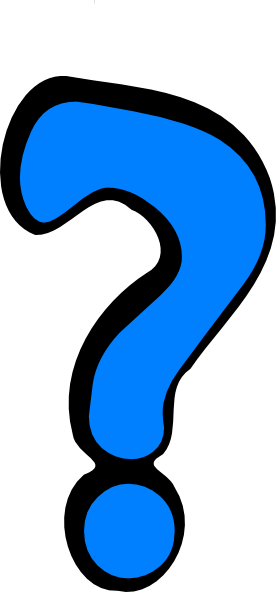 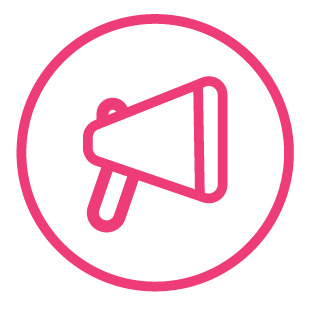 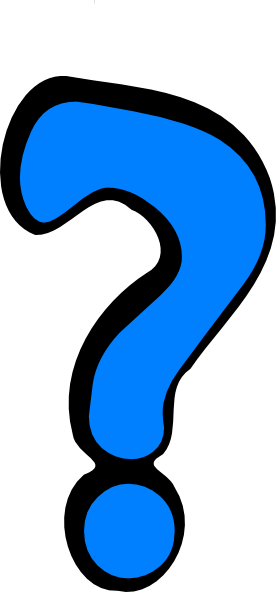 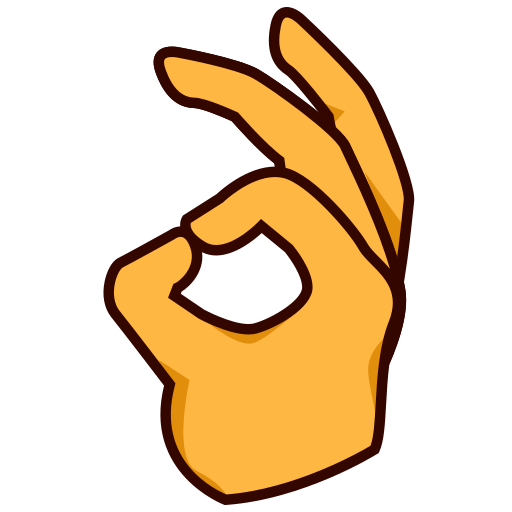 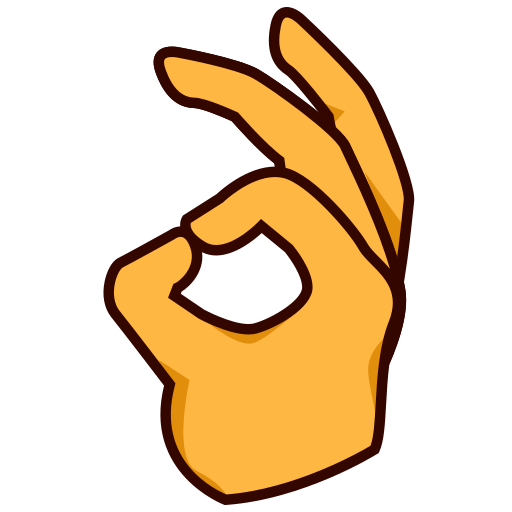 parler
The ‘hook’ under the c changes a hard c into a soft c, pronounced s. It is called a cedilla.
Intonation goes up  to mean ‘Is it going ok?
Ça va ?
[Speaker Notes: Timing: 6 minutes (5 slides)
Aim: to present and practise spoken production of this week’s new vocabulary.

Procedure:
Click to bring up words, images and video.
Listen to the video.
Click to bring up the call out and arrow showing intonation.
Listen again and repeat.]
Vocabulaire [2/5]
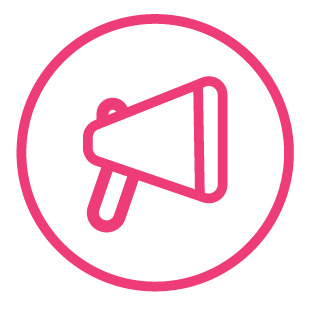 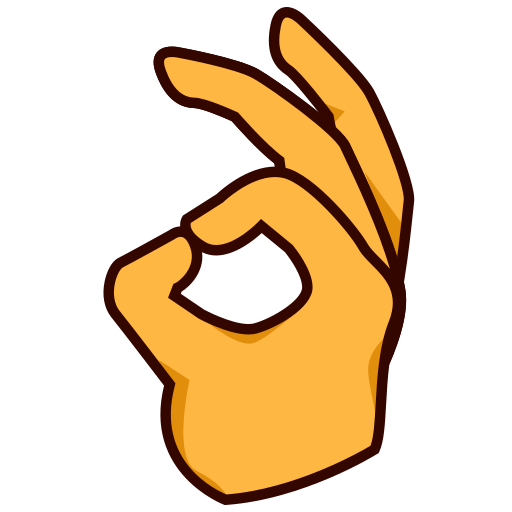 parler
Intonation goes down   to mean ‘It’s going ok.’
Ça va.
[Speaker Notes: [2/5]]
Vocabulaire [3/5]
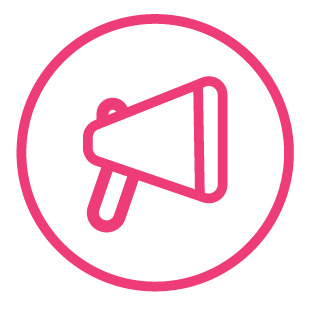 parler
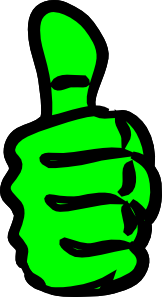 Intonation goes down   to mean ‘It’s going well.’
Ça va bien.
[Speaker Notes: [3/5]]
Vocabulaire [4/5]
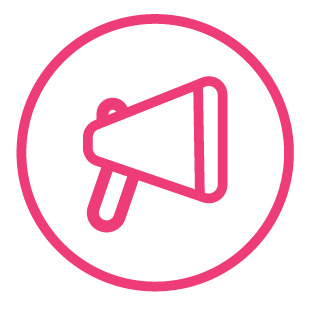 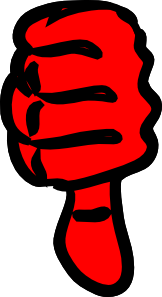 parler
Intonation goes down   to mean ‘It’s going badly.’
Ça va mal.
[Speaker Notes: [4/5]]
Vocabulaire [5/5]
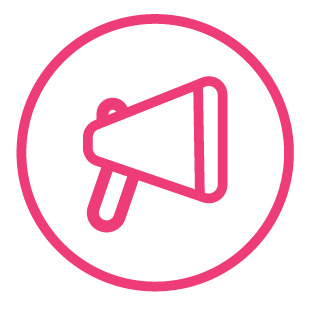 Oui.
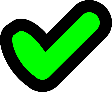 parler
Non.
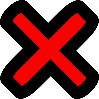 [Speaker Notes: [5/5]]
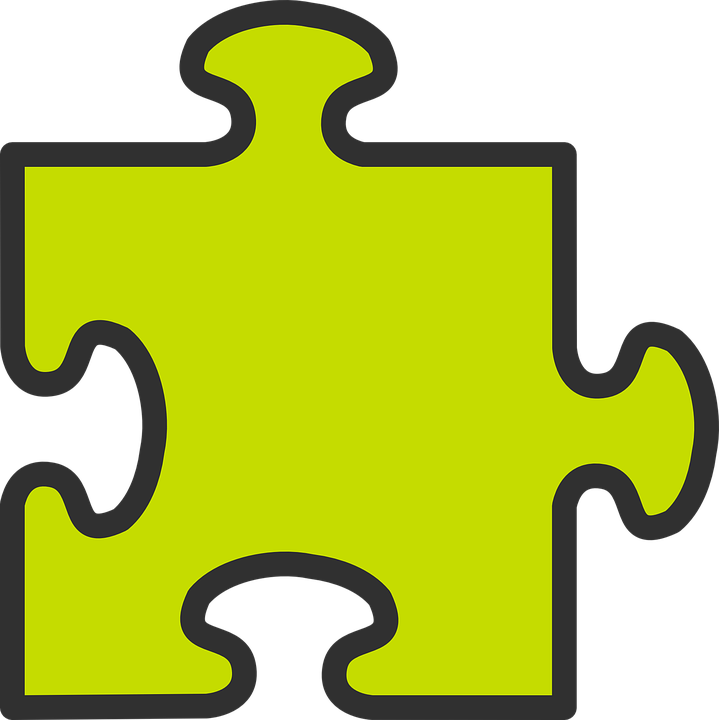 Introducing yourself
To say who you are use je suis and your name.
Je suis Adèle.
Je suis Adèle ?
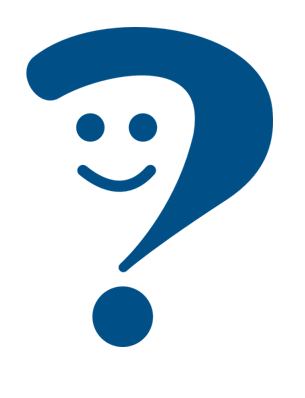 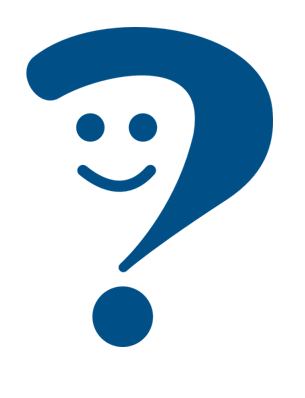 Am I Adèle?
Remember you can turn statements into questions by raising your voice.
I am Adèle.
Use il est to say who he is.
Il est Pierre.
Il est Pierre ?
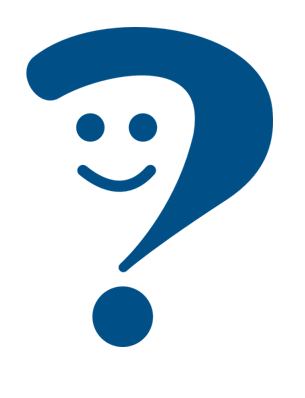 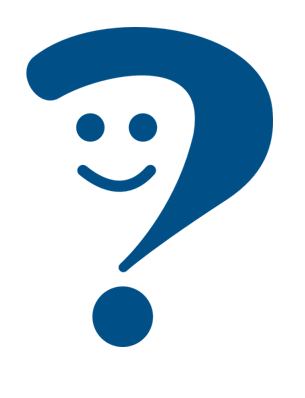 Is he Pierre?
He is Pierre.
Use elle est for she is.
Elle est Léa.
Elle est Léa ?
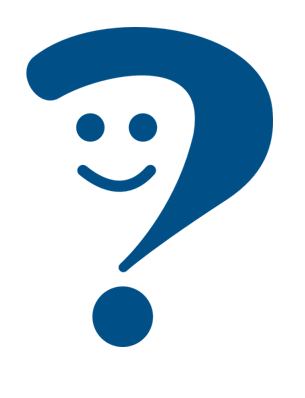 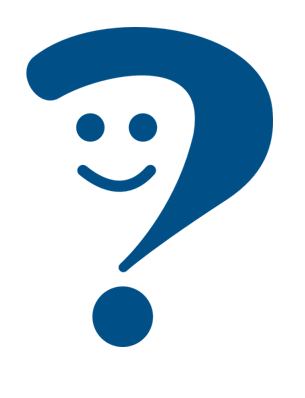 She is Léa.
Is she Léa?
[Speaker Notes: Timing: 1 minute 

Aim: to present a way to give your name, someone else’s name and to ask questions about people’s names.

Procedure:
Click to present information.
2.   Elicit English translations for the French examples provided.

Note: Raised intonation questions will be practised formally again in Week 5.]
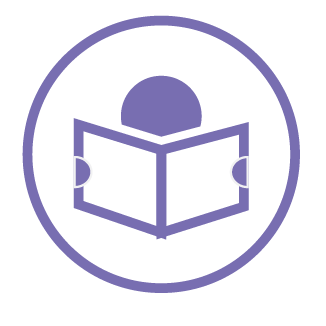 Adèle gets lots of messages.
What do they mean?
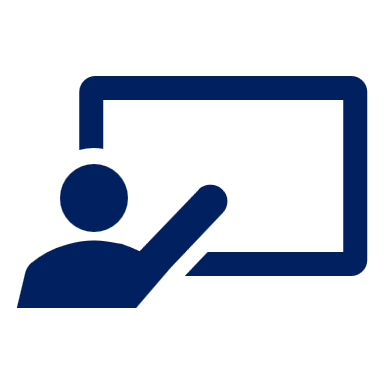 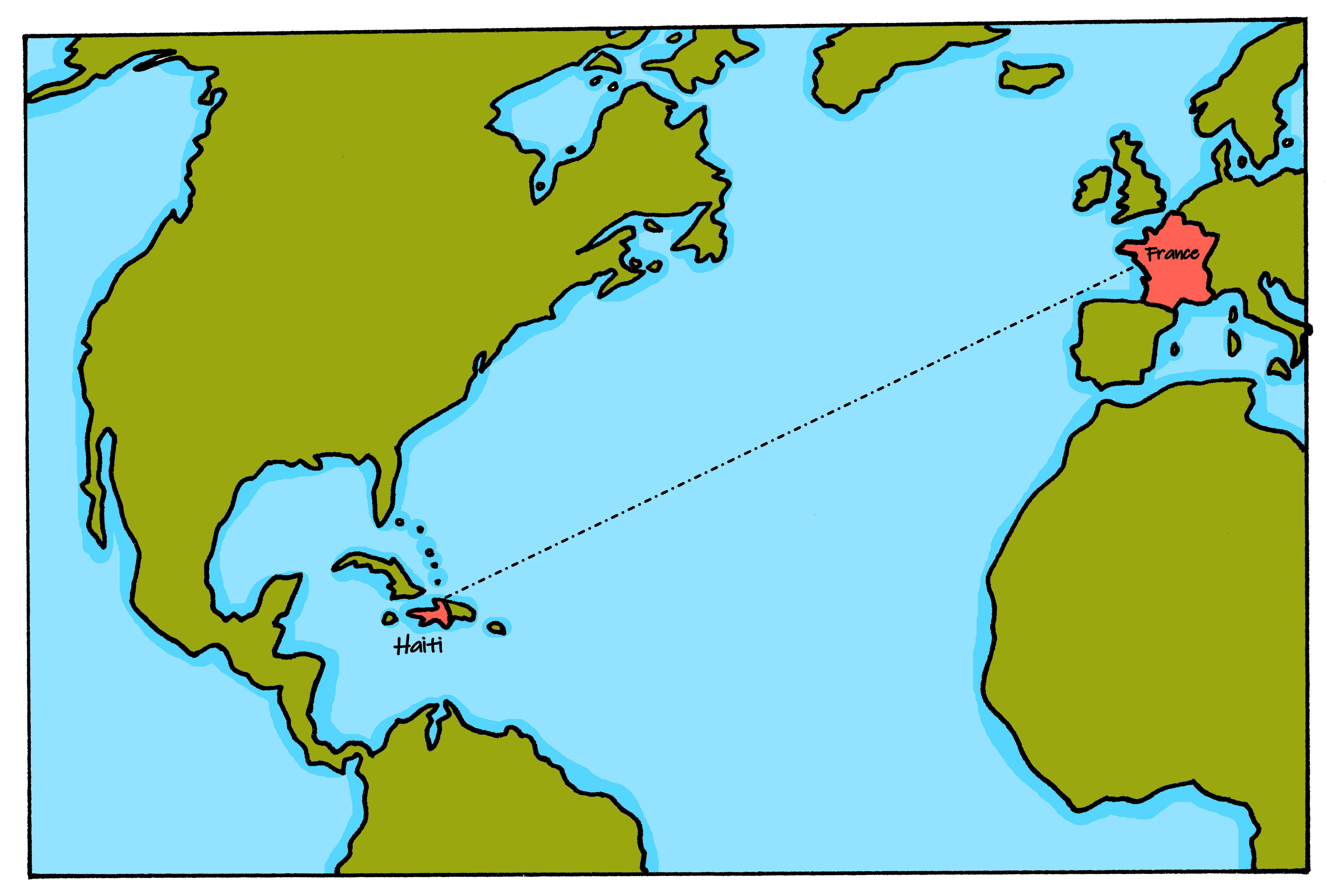 .
Write 1-5 and the correct English meaning.
lire
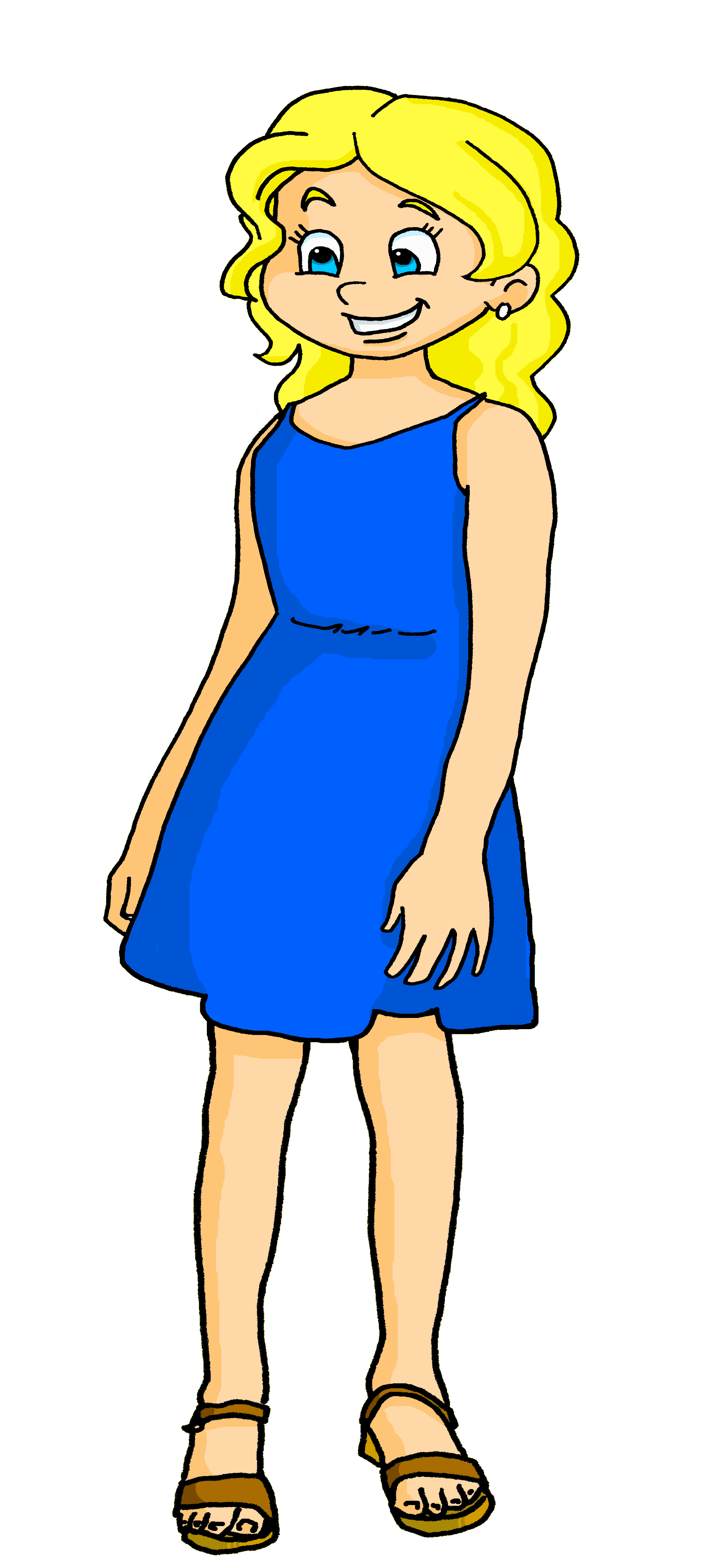 1
She is
Elle est ici ?
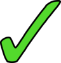 Is she
4
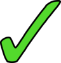 2
She is
Am I
Elle est Mia.
Je suis là. 
Is she
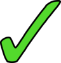 I am
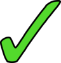 5
3
Is he
He is
Il est Marc ?
Il est absent ? 
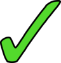 He is
Is he
[Speaker Notes: Timing: 5 minutes

Aim: to practise written comprehension of question and statements.

Procedure:
Pupils write 1-5 and the correct English meaning from the two options given.
Click to reveal answers.]
Je suis Adèle ?
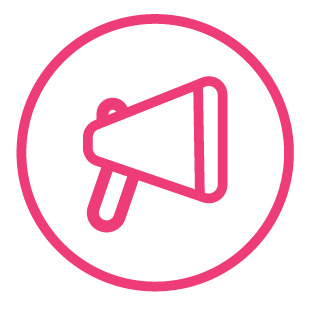 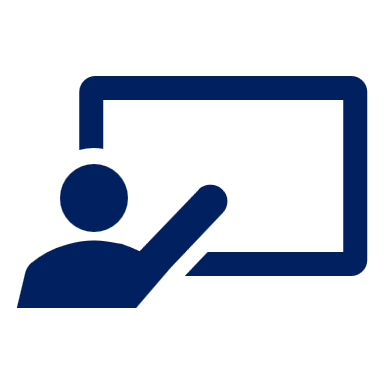 .
Ask questions to find out who you are in less than one minute.
parler
60
S
0
DÉBUT
[Speaker Notes: Timing: 6 minutes

Aim: to practise spoken production of Je suis as a question, and the responses ‘oui’ and ‘non’.

Procedure:
Distribute post-it notes or equivalent with one of the 16 names on it to pupils, who must stick it to their foreheads without seeing the name.
They then ask (either their partner or if preferred, they can move around the classroom asking lots of other pupils) Je suis (name) ?
Their partner answers ‘oui’ or ‘non’.
The aim is to discover their identity before one minute has elapsed.
Pupils then swap roles to repeat the task.
Multiple rounds of the activity can take place, with post-its being swapped.]
Vocabulaire
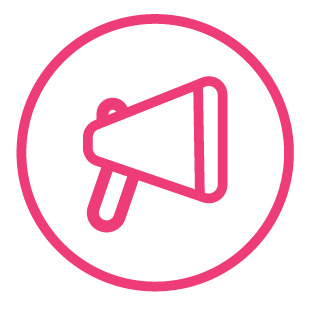 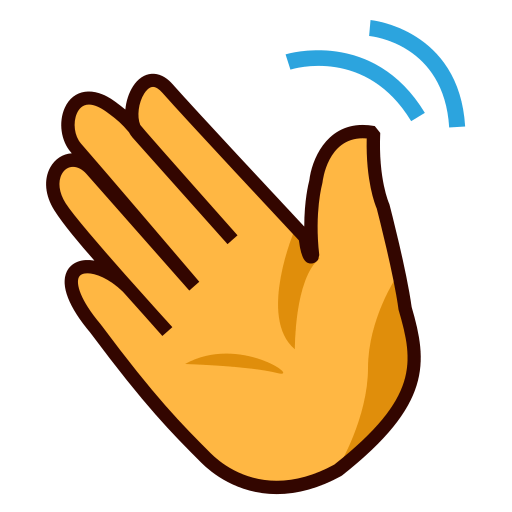 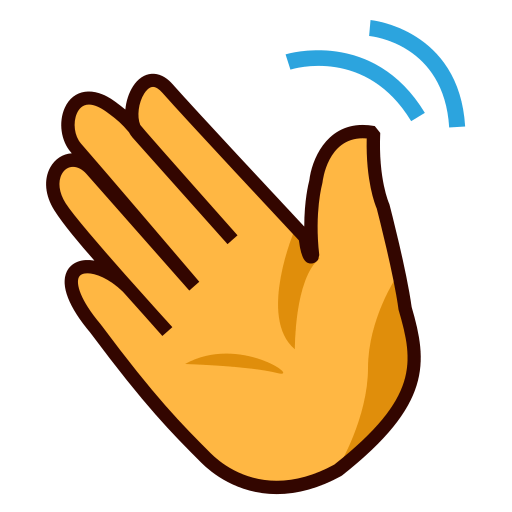 parler
Au revoir.
[Speaker Notes: Timing: 2 minutes

Aim: to present and practise spoken production of the last item in this week’s new vocabulary.

Procedure:
Click to bring up words, images and video.
Listen to the video.
Click to bring up the call out. 
Listen again and repeat.]
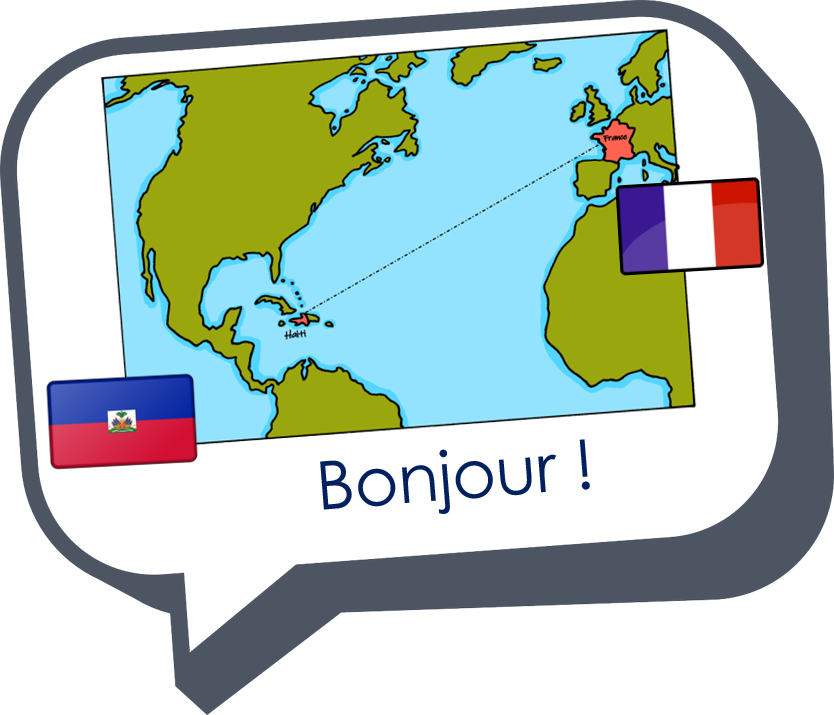 Au revoir !
rouge